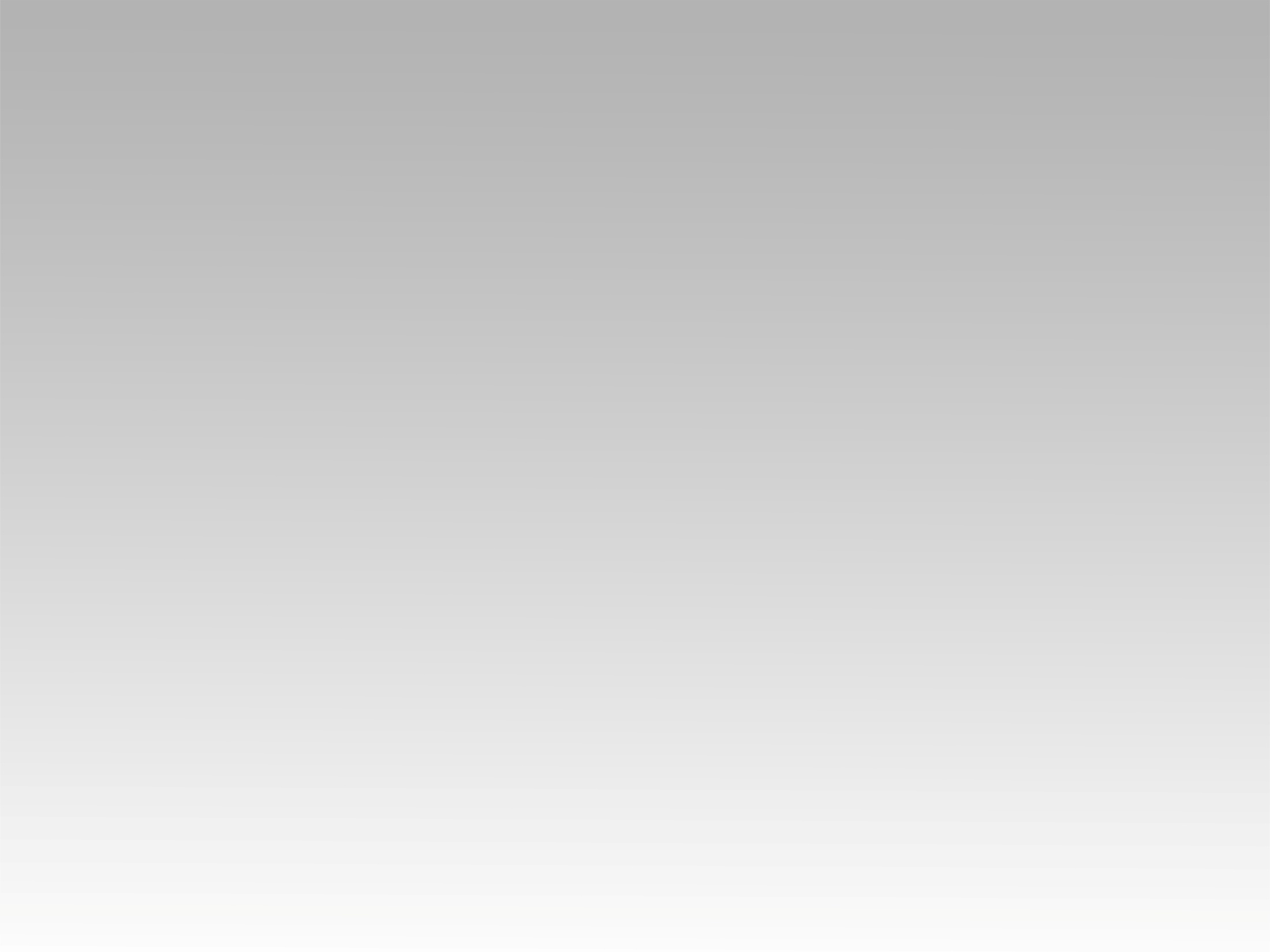 تـرنيــمة
ما أحلى مساكنك يارب الجنود
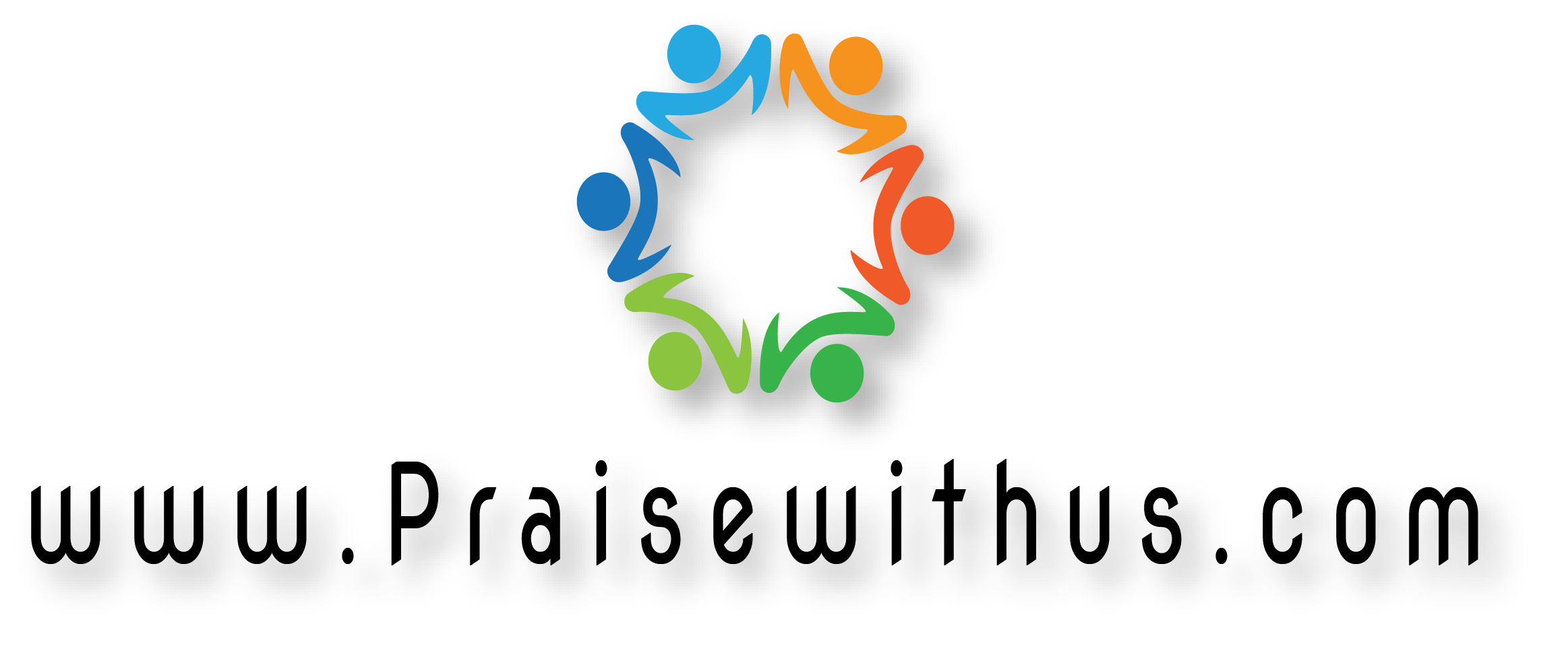 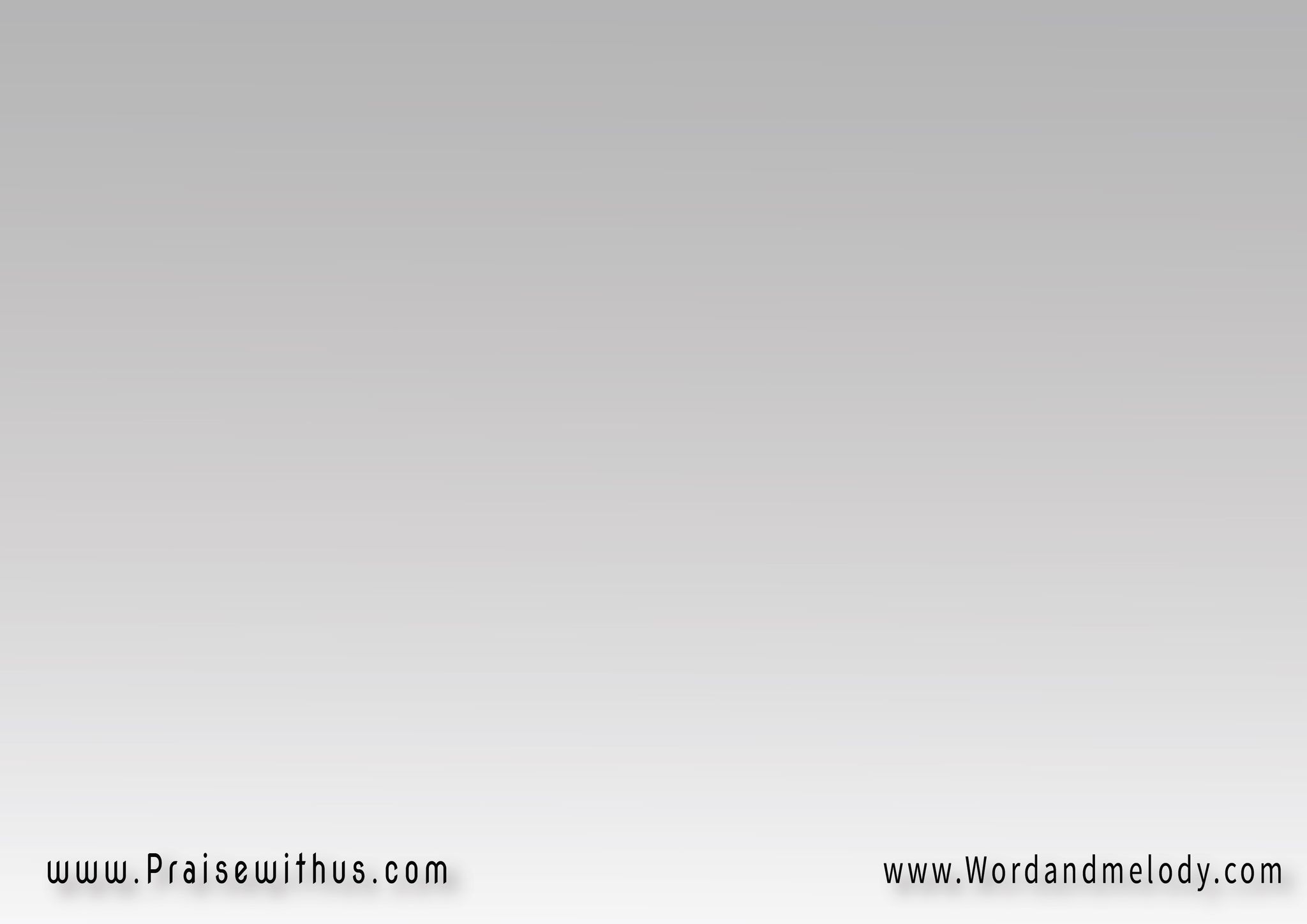 ما أحلَى مَسَاكِنَكَ 
يا رَبَّ الجُنود(تشتاقُ بَل تَتُوقُ 
نفسي إلى دِيَارِ الرَّبِّ)2
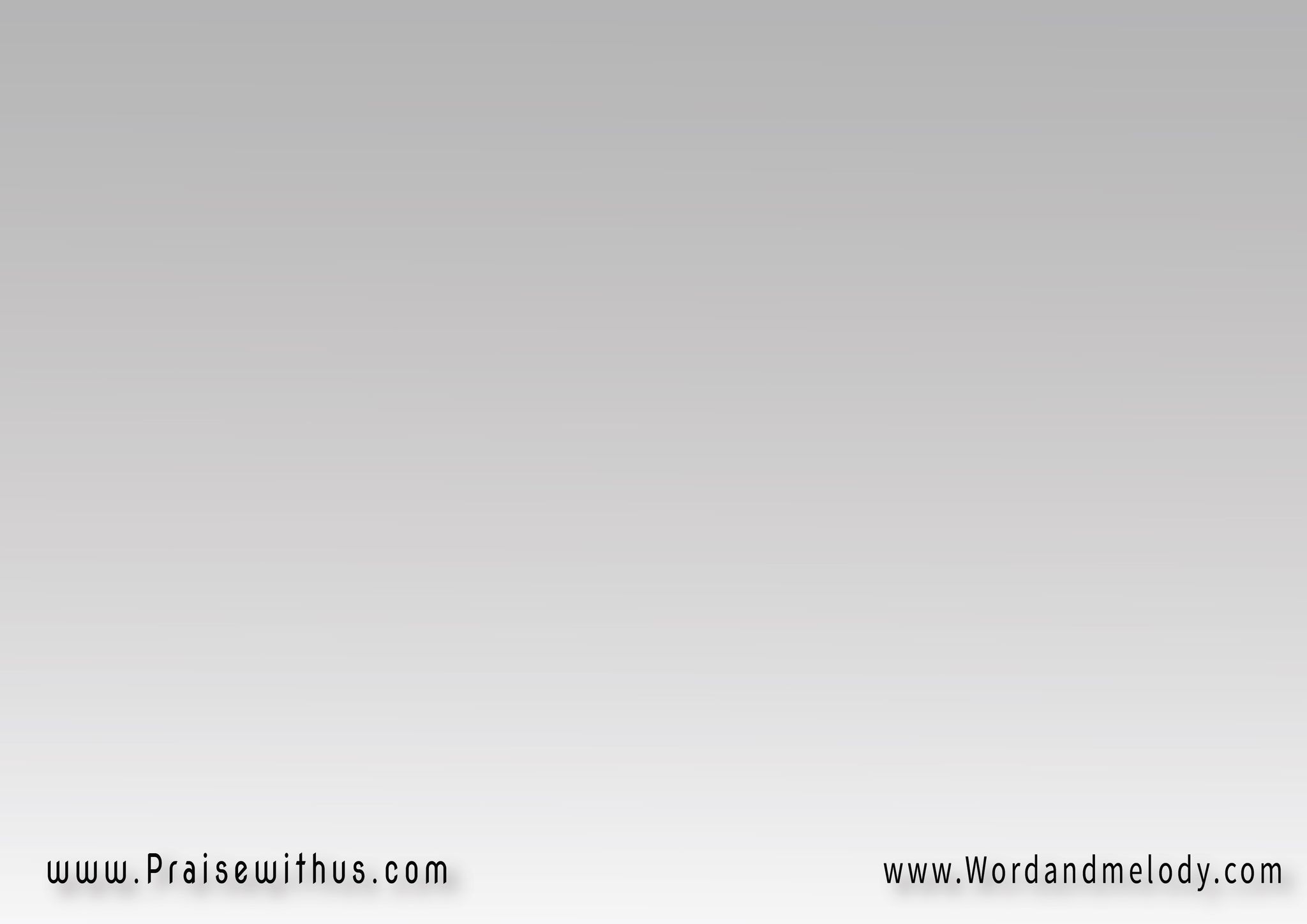 (قلبي وَلَحمي يَهتِفان
 بالإلَــــــــــــــهِ الحَيِّ)2
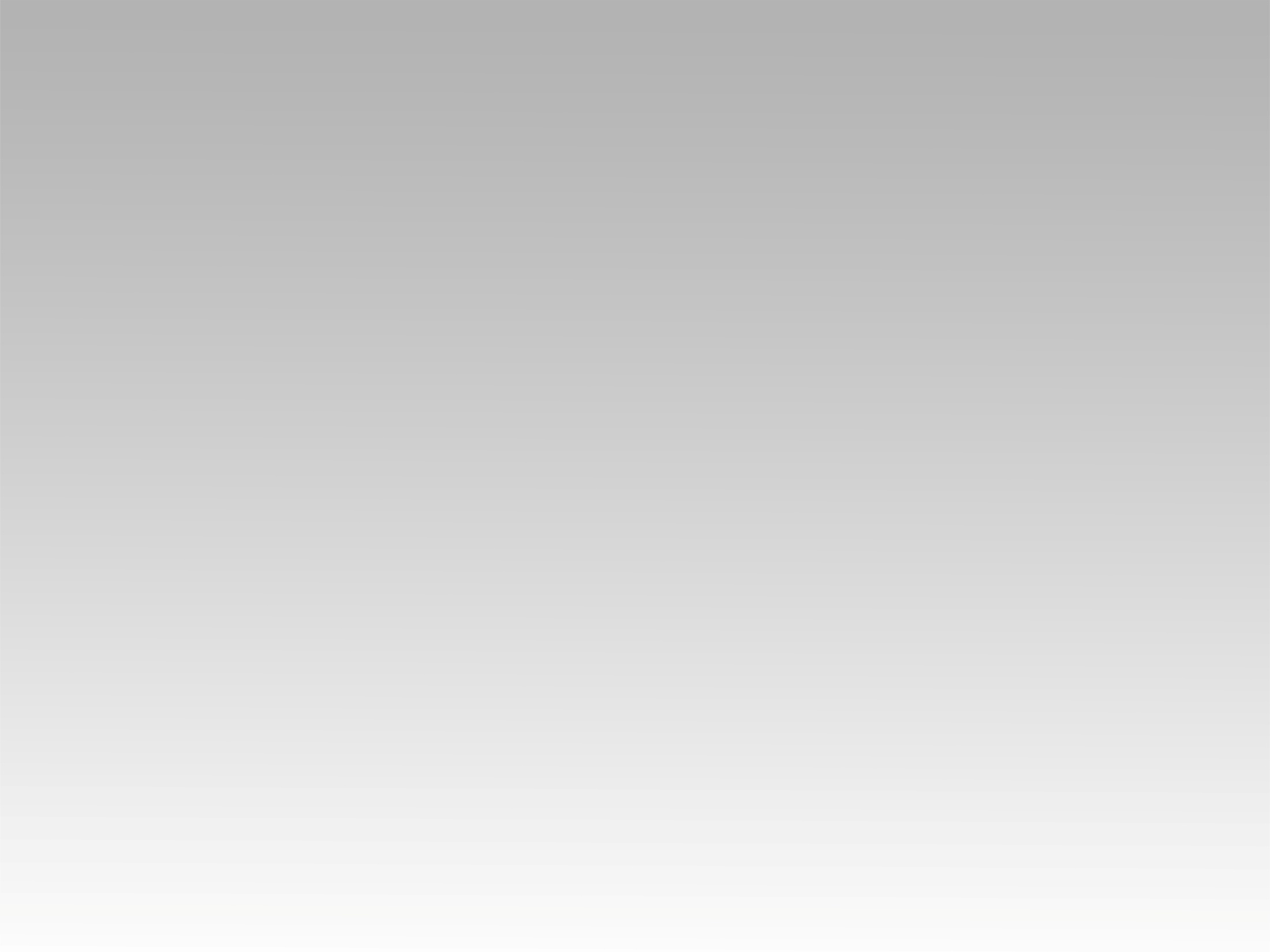 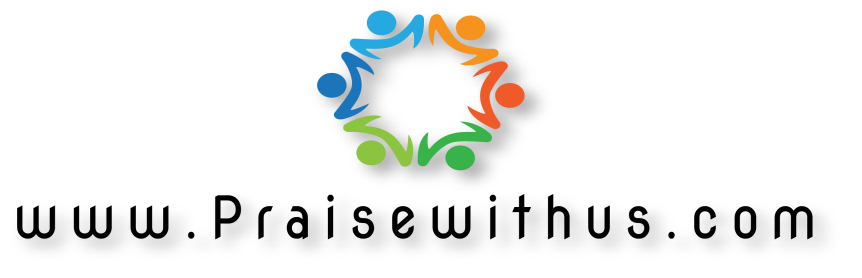